Histoire-Géographie-Enseignement moral et civique
Des programmes adaptés et contextualisés à la Nouvelle-Calédonie et à la région Pacifique
Les adaptations des programmes d’histoire-géographie-enseignement moral et civique ont été lancées au début des années 1990, à la suite de la signature des Accords de Matignon. 
Leur objectif est de permettre aux élèves de la Nouvelle-Calédonie de réfléchir aux grandes questions au travers de l’histoire, de la géographie et de l’enseignement moral et civique de leur territoire et de leur région.
Les thèmes d’histoire abordés du collège au lycée
Classe de 6ème : le peuplement du Pacifique
Classe de 5ème : la civilisation kanak pré-européenne
Classe de Seconde : Du complexe culturel Lapita à l’émergence de la civilisation kanak
(-1000 à + 1000) / La civilisation kanak de +1000 à l’arrivée des Européens (1774)
Les thèmes d’histoire abordés du collège au lycée
Classe de 3ème : la Nouvelle-Calédonie dans les guerres mondiales, la guerre du Pacifique
Classe de 4ème : les voyages d’exploration des Européens dans le Pacifique
Classe de Terminale :  le gouvernement et l’administration de la Nouvelle-Calédonie depuis les lendemains de la Seconde Guerre mondiale
Classe de 4ème : Conquêtes et sociétés coloniales : la Nouvelle-Calédonie
Classe de 3ème : l’évolution  statutaire de la Nouvelle-Calédonie et les réactions qu’elle suscite
Classe de Première : Prise de possession / La Nouvelle-Calédonie de 1870 à 1914 / L’engagement des populations de la Nouvelle-Calédonie dans la Première Guerre mondiale
Classe de Seconde : Les premiers contacts entre la civilisation kanak et les Européens du XVIIIe siècle
à 1853 : dynamiques et ruptures
Les thèmes de géographie abordés au collège
Les thèmes de géographie abordés au collège
En 6ème : habiter une métropole, habiter un espace de faible densité, habiter les littoraux, le monde habité
En 3ème : pourquoi et comment aménager le territoire ? (Aménager la Nouvelle- Calédonie : vers le rééquilibrage)
Au collège : chaque fois que cela est jugé opportun, l’exemple ou l’étude de cas est choisi à l’échelle locale ou régionale
En 5ème : la question démographique et l’inégal développement (un PMA d’Océanie), Des ressources limitées, à gérer et à renouveler, Prévenir les risques, s’adapter au changement global
En 4ème : l’urbanisation du monde, Les mobilités humaines transnationales, Des espaces transformés par la mondialisation
Les thèmes de géographie abordés au lycée
Les thèmes de géographie abordés au lycée
En Seconde : le Pacifique insulaire : un environnement fragile soumis aux pressions et aux risques / Le Pacifique : un espace migratoire et touristique complexe
En Terminale : Chaque fois que cela est possible et justifié par les programmes, on prend appui sur des exemples locaux ou pris dans l'environnement régional.
Les espaces maritimes : approche géostratégique (on insiste sur l’espace Pacifique)
Au lycée (réforme) : ajouts d’études de cas possibles ou obligatoires et mise en œuvre d’une question spécifique sur la France et sur la Nouvelle-Calédonie
En Première : Sydney : une métropole de la région Pacifique 
En Première technologique : Un espace productif structuré autour de la filière du nickel en Nouvelle-Calédonie / La transformation des espaces ruraux en Nouvelle-Calédonie
Les thématiques d’EMC
Le statut coutumier en Nouvelle-Calédonie
Les corps électoraux en Nouvelle-Calédonie
Le préambule de l’Accord de Nouméa
Exemple  de  loi  de  pays adoptée par le Congrès de la Nouvelle-Calédonie
La justice coutumière
Les élections provinciales et la consultation référendaire en Nouvelle-Calédonie
Les signes identitaires de la Nouvelle-Calédonie
L’étude des institutions de la Nouvelle-Calédonie issues de l’Accord de Nouméa
Des sujets d’examen adaptés/contextualisés
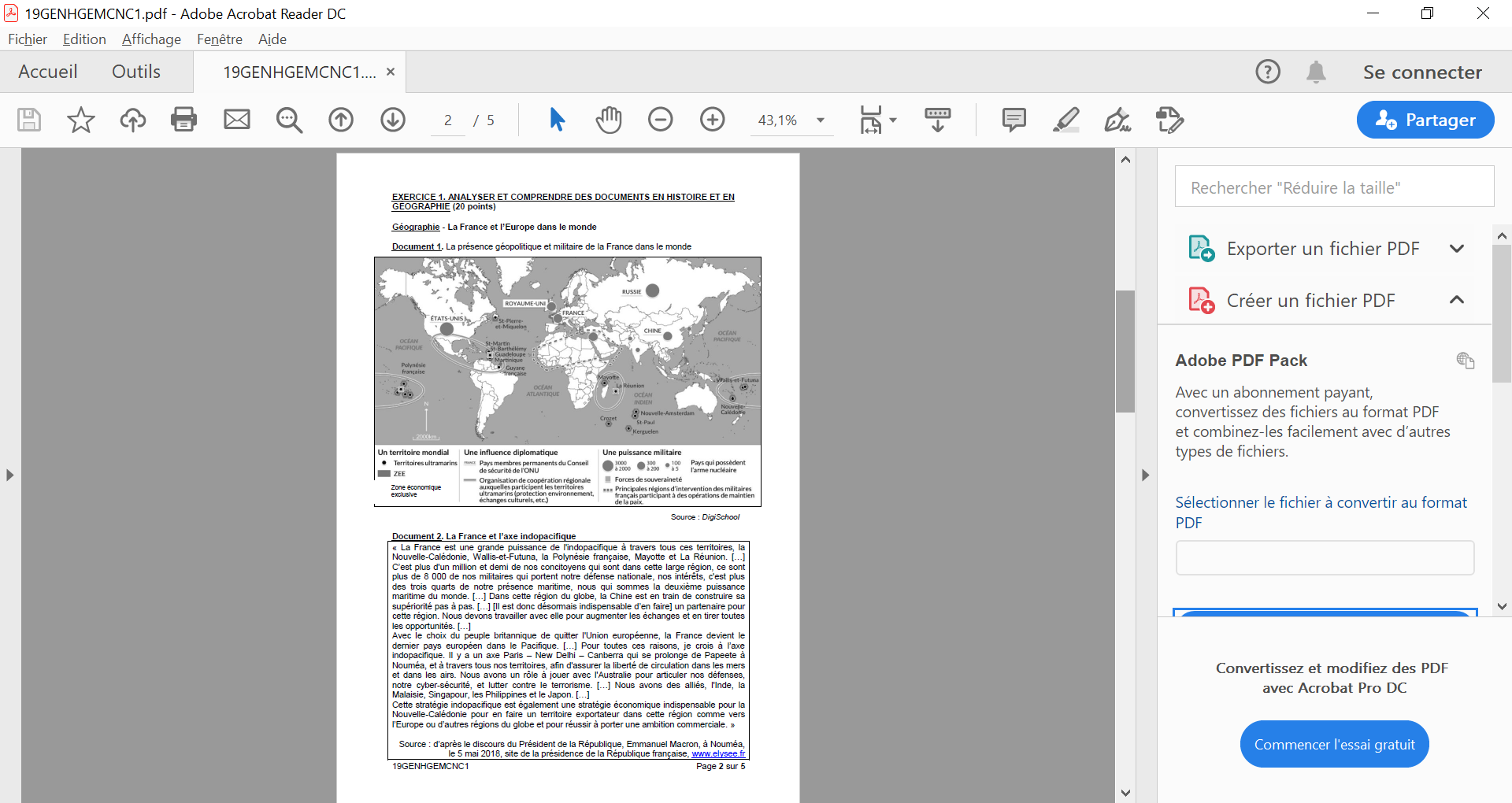 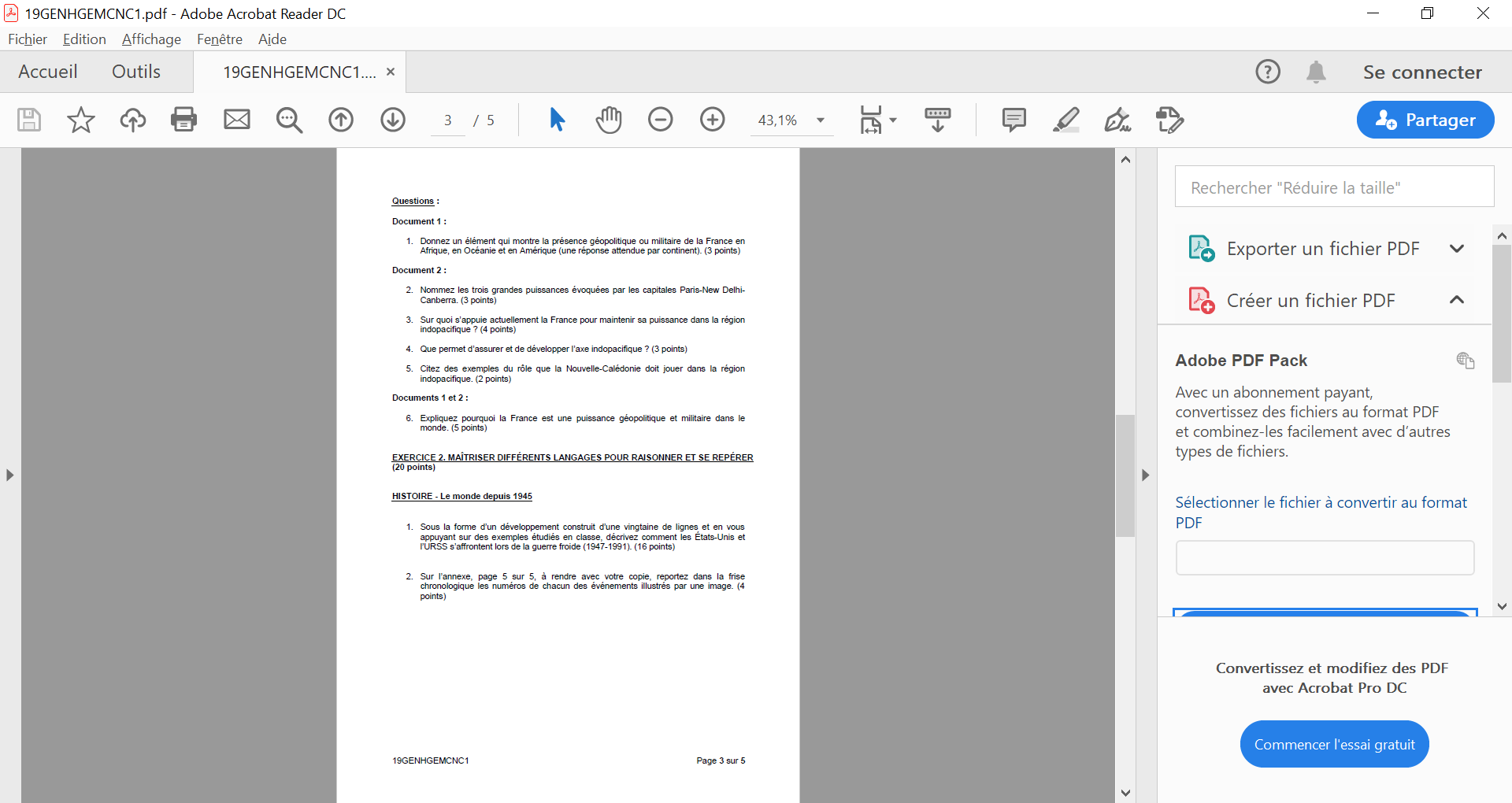 Sujet
DNB 2019
Série générale
Des sujets d’examen adaptés/contextualisés
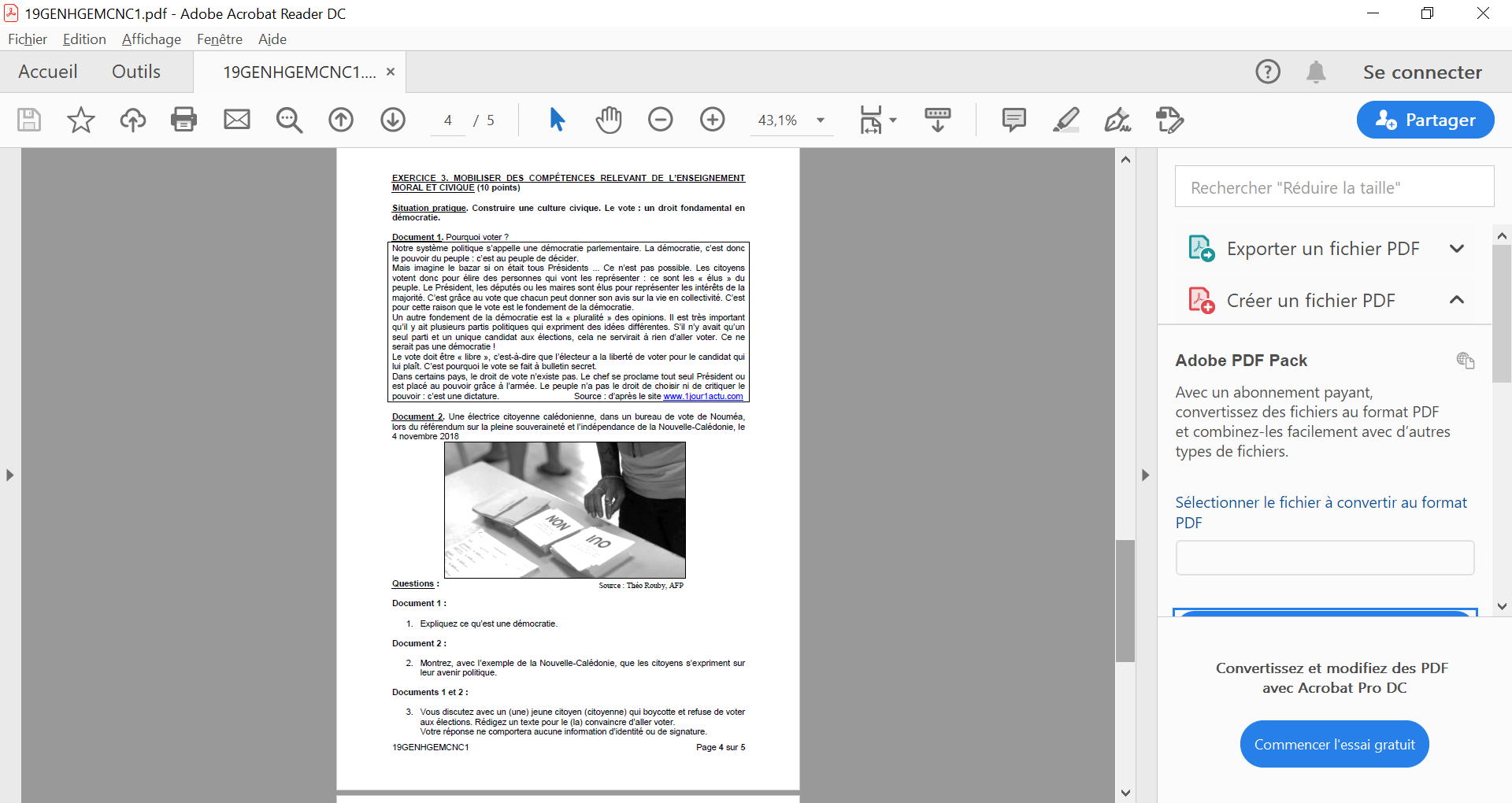 Sujet
DNB 2019
Série générale
Des sujets d’examen adaptés/contextualisés
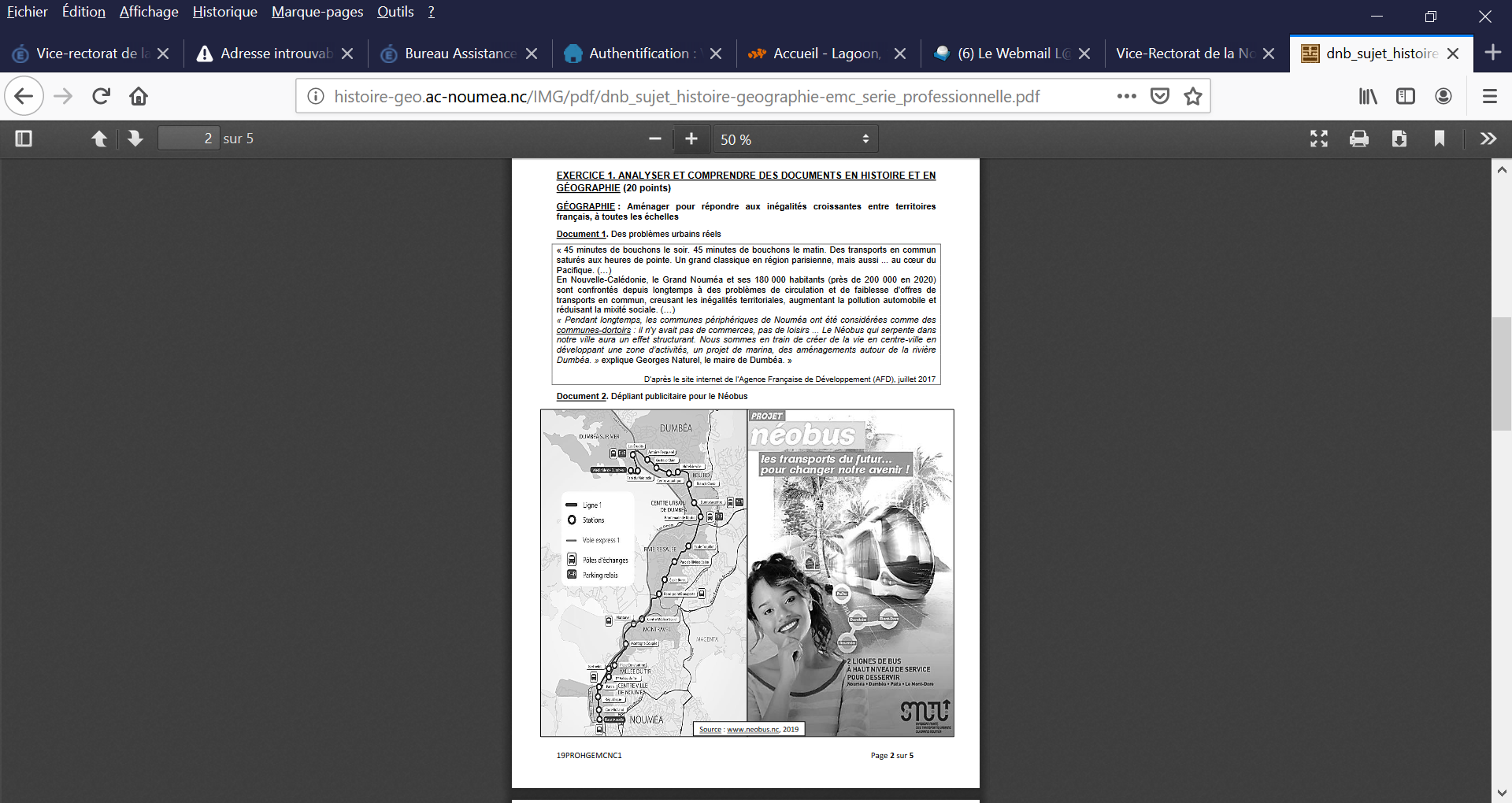 Sujet
DNB 2019
Série professionnelle
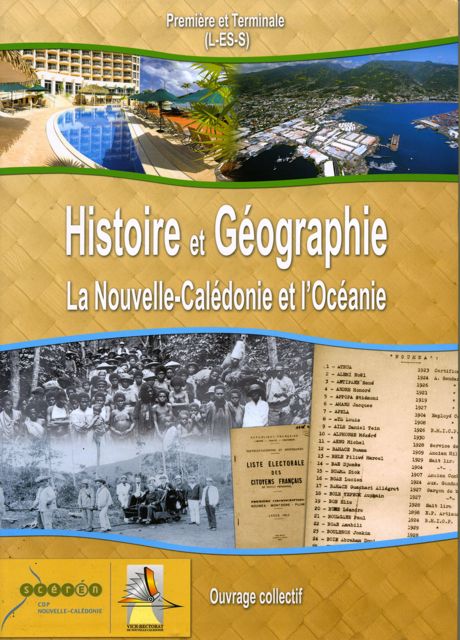 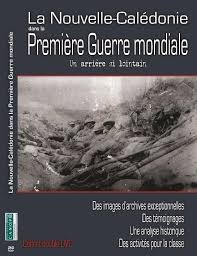 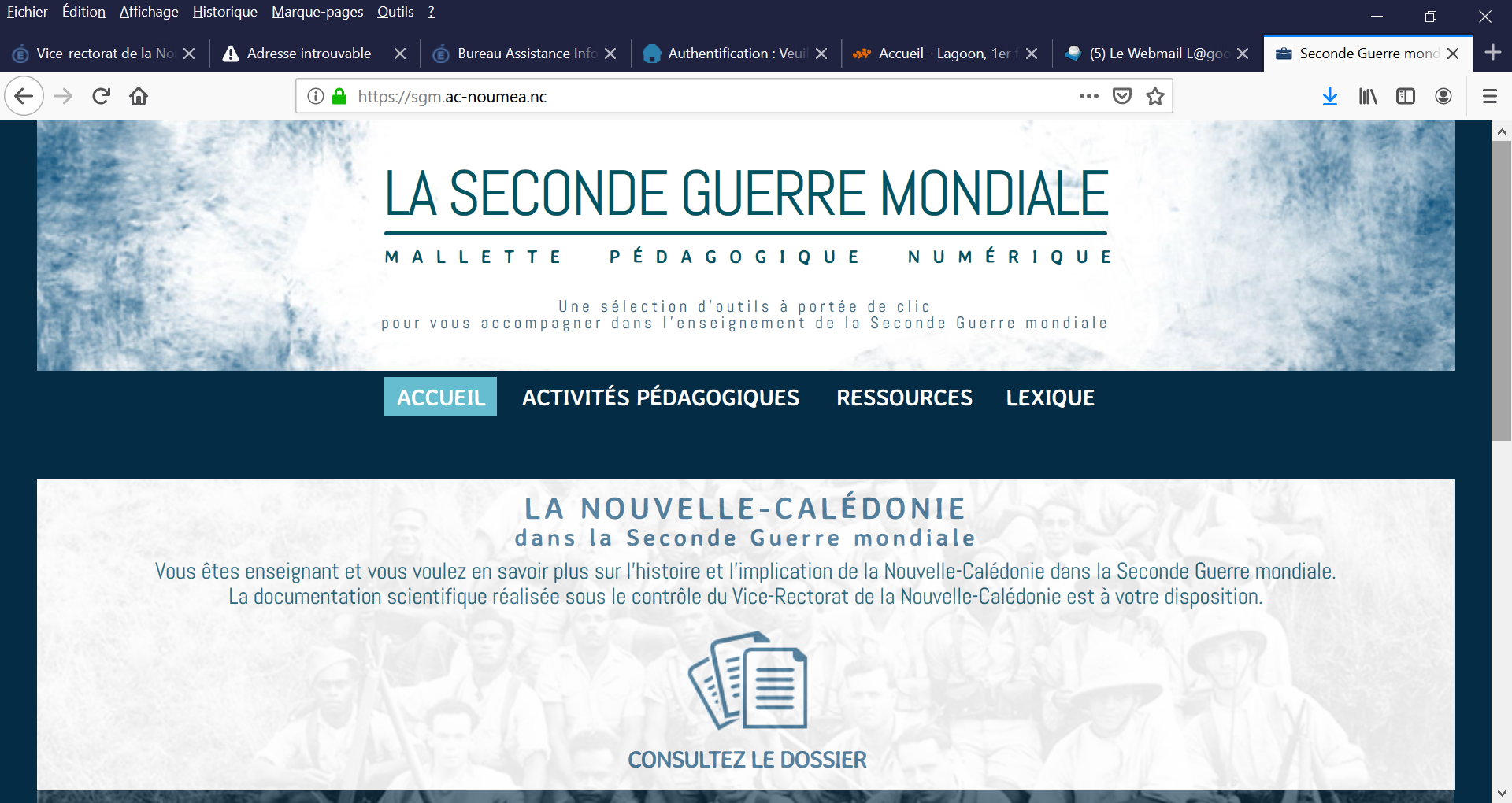 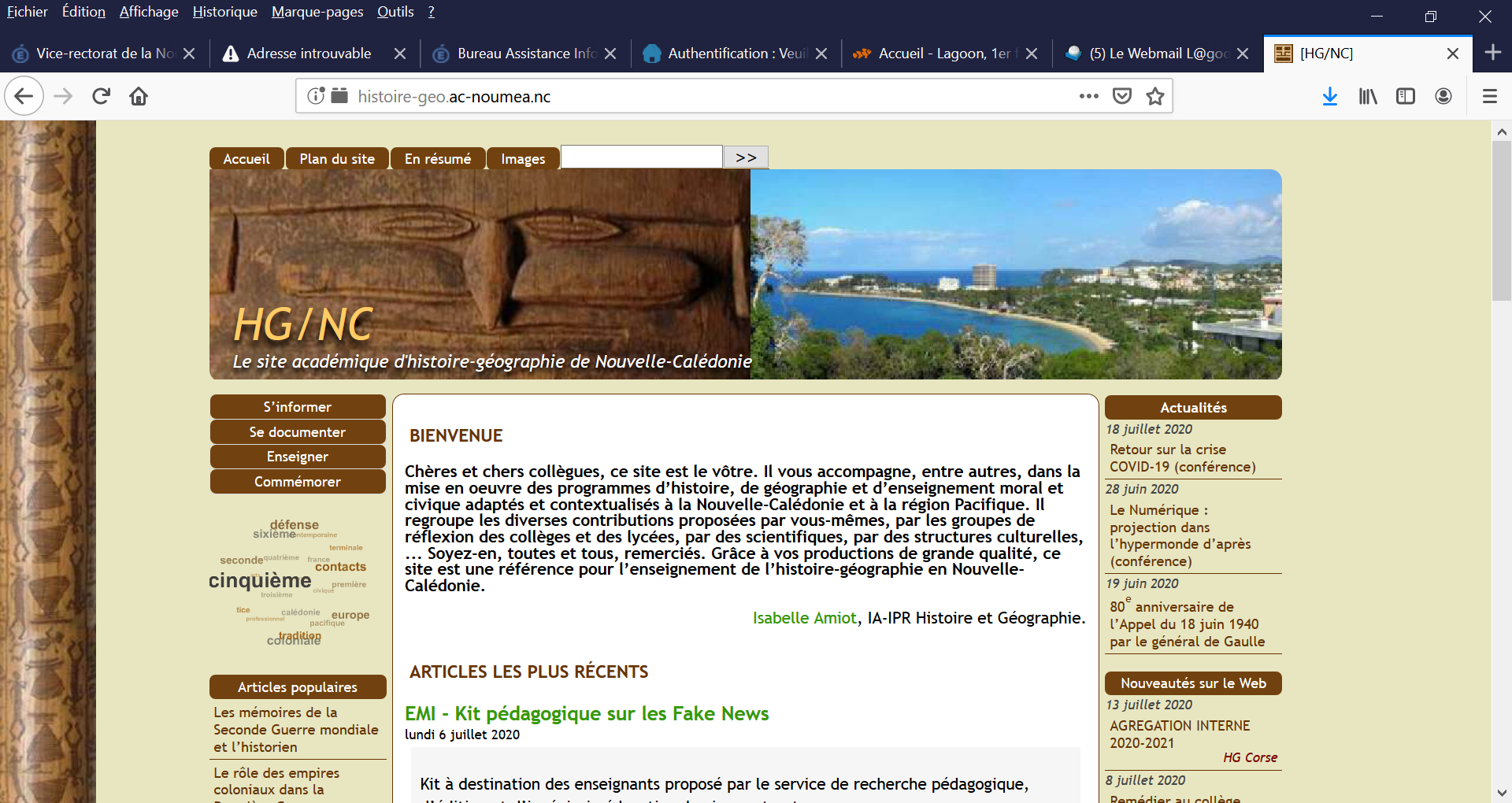 http://histoire-geo.ac-noumea.nc/